Figure 1. A screenshot of the revision history for record INSDC AC034192.5 ...
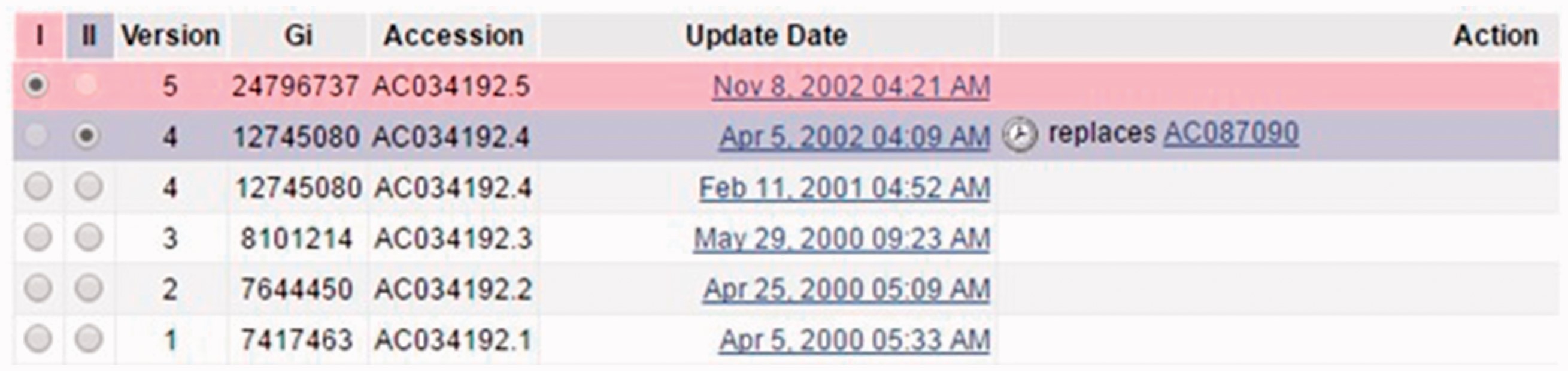 Database (Oxford), Volume 2023, , 2023, baw164, https://doi.org/10.1093/database/baw164
The content of this slide may be subject to copyright: please see the slide notes for details.
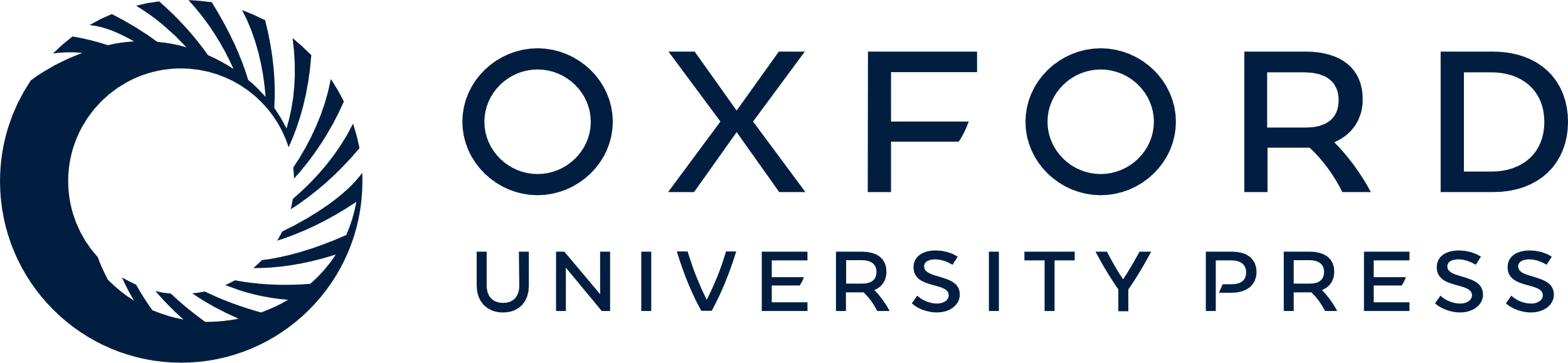 [Speaker Notes: Figure 1. A screenshot of the revision history for record INSDC AC034192.5 (http://www.ncbi.nlm.gov/nuccore/AC034192.5?report=girevhist). Note the differences between normal updates (changes on a record itself) and merged records (duplicates). For instance, the record was updated from version 3 to 4, which is a normal update. A different record INSDC AC087090.1 is merged in during Apr 2002. This is a case of duplication confirmed by ENA staff. We only collected duplicates, not normal updates.


Unless provided in the caption above, the following copyright applies to the content of this slide: © The Author(s) 2017. Published by Oxford University Press.This is an Open Access article distributed under the terms of the Creative Commons Attribution License (http://creativecommons.org/licenses/by/4.0/), which permits unrestricted reuse, distribution, and reproduction in any medium, provided the original work is properly cited.]
Figure 2 Description similarities of duplicates from Xenopus laevis in three benchmarks: Auto for auto curation based; ...
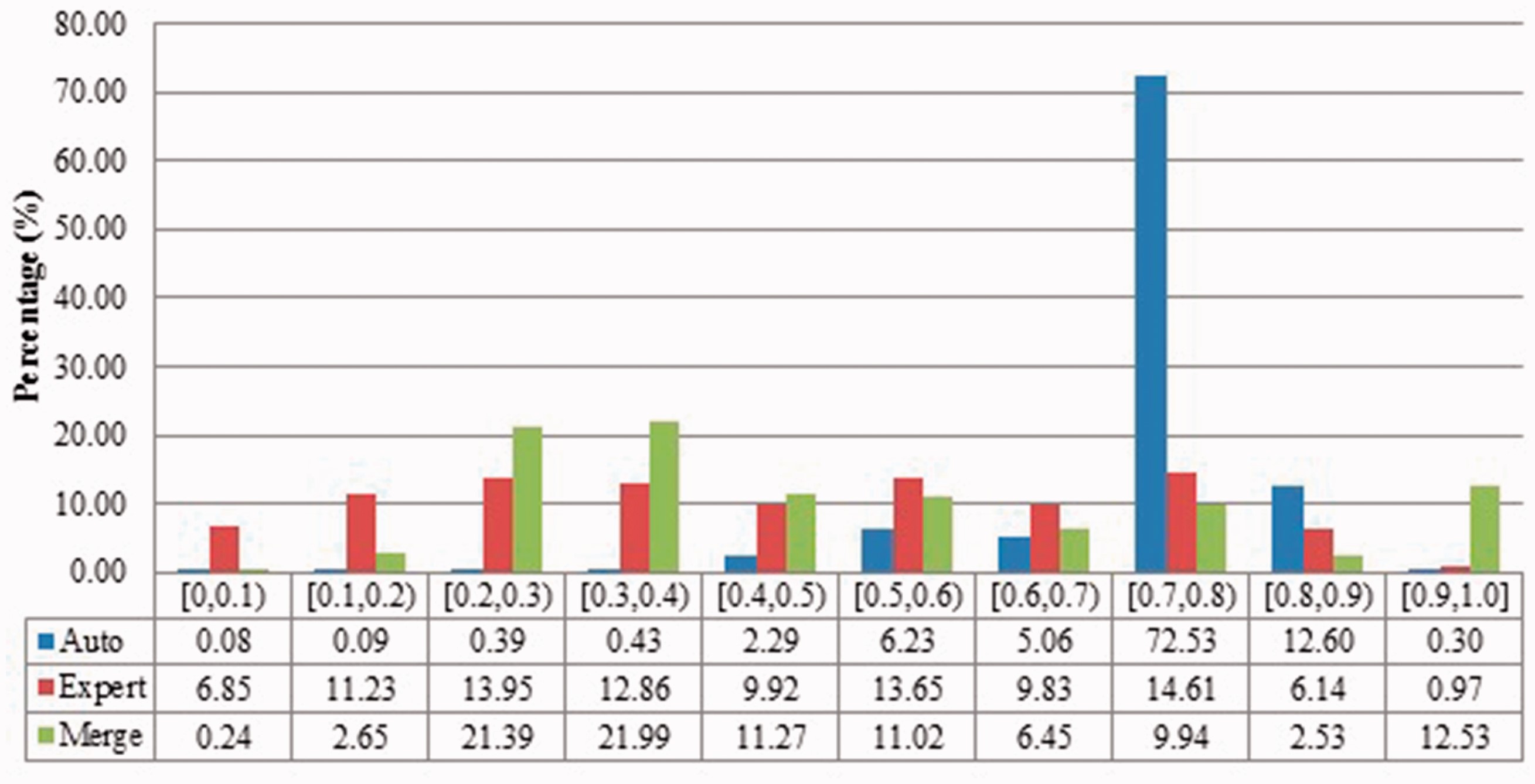 Database (Oxford), Volume 2023, , 2023, baw164, https://doi.org/10.1093/database/baw164
The content of this slide may be subject to copyright: please see the slide notes for details.
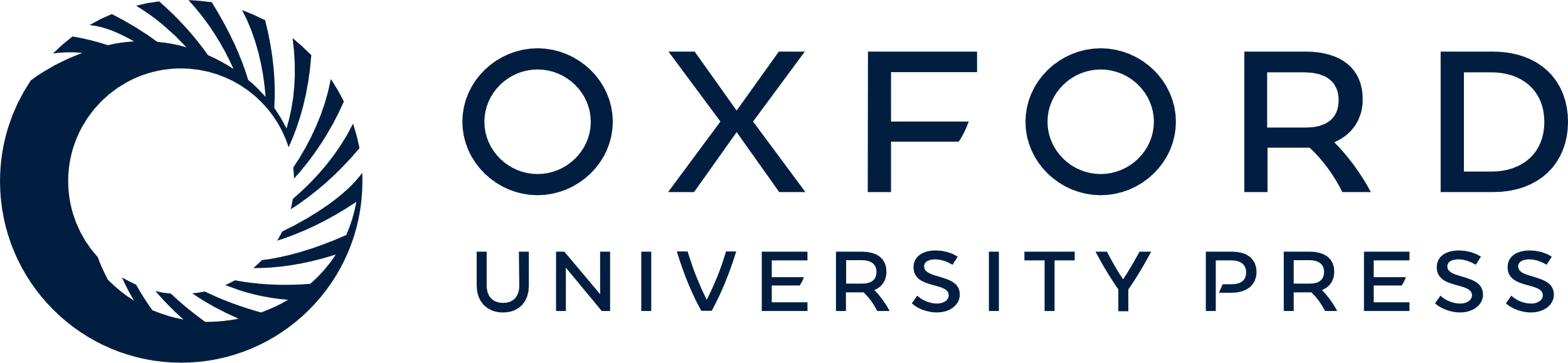 [Speaker Notes: Figure 2 Description similarities of duplicates from Xenopus laevis in three benchmarks: Auto for auto curation based; Expert for expert curation; and Merge for merge-based collection. X-axis defines the similarity range. For instance, [0.5, 0.6) means greater than or equal to 0.5 and <0.6. Y-axis defines the proportion for each similarity range.


Unless provided in the caption above, the following copyright applies to the content of this slide: © The Author(s) 2017. Published by Oxford University Press.This is an Open Access article distributed under the terms of the Creative Commons Attribution License (http://creativecommons.org/licenses/by/4.0/), which permits unrestricted reuse, distribution, and reproduction in any medium, provided the original work is properly cited.]
Figure 3. Submitter similarities of duplicates from Xenopus laevis in three benchmarks. Different: the submitters of ...
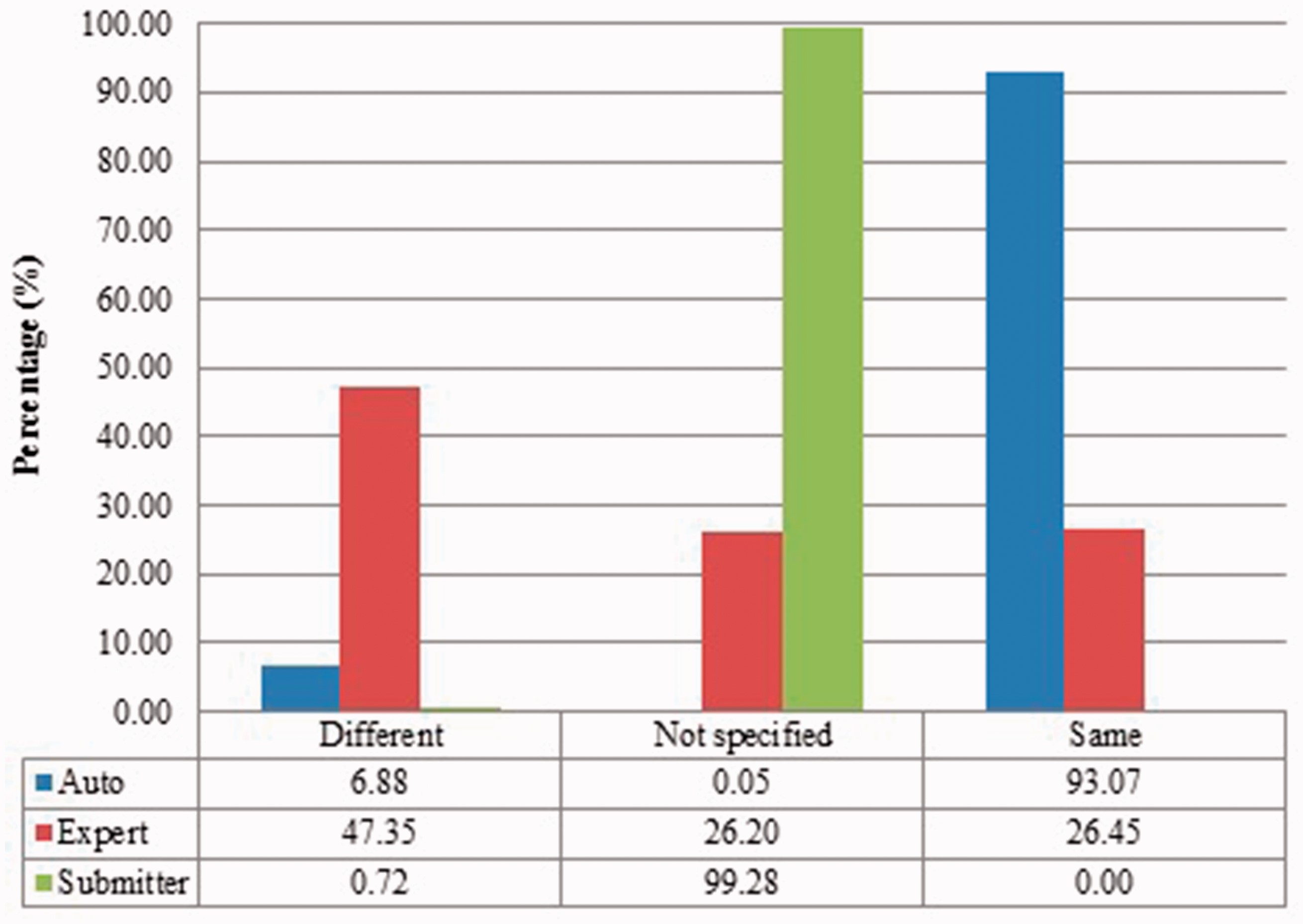 Database (Oxford), Volume 2023, , 2023, baw164, https://doi.org/10.1093/database/baw164
The content of this slide may be subject to copyright: please see the slide notes for details.
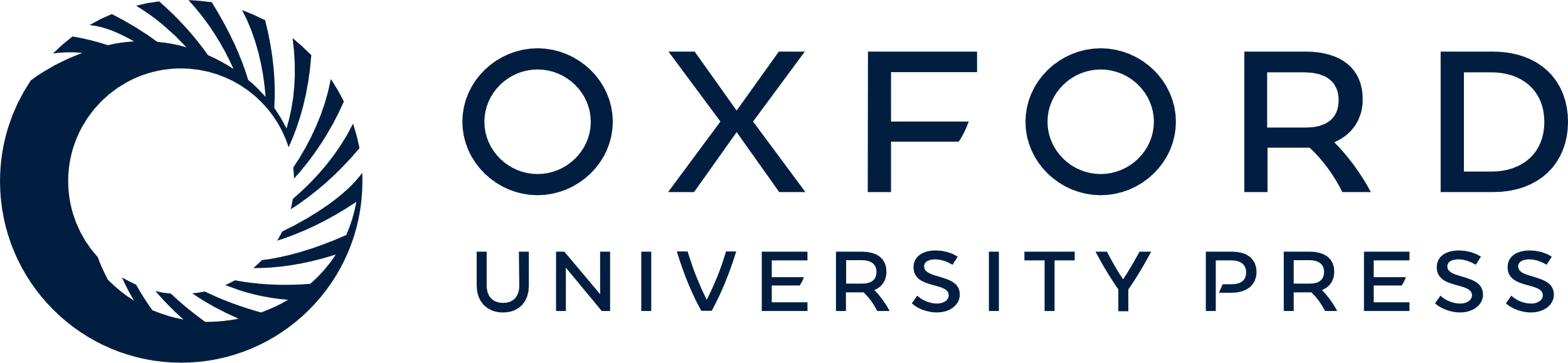 [Speaker Notes: Figure 3. Submitter similarities of duplicates from Xenopus laevis in three benchmarks. Different: the submitters of records are completely Different; Same: the pair at least shares with at least one submitter; Not specified: no submitter details are specified in REFERENCE field in records by standard. The rest is the same as above.


Unless provided in the caption above, the following copyright applies to the content of this slide: © The Author(s) 2017. Published by Oxford University Press.This is an Open Access article distributed under the terms of the Creative Commons Attribution License (http://creativecommons.org/licenses/by/4.0/), which permits unrestricted reuse, distribution, and reproduction in any medium, provided the original work is properly cited.]
Figure 4. Alignment proportion of duplicates from Xenopus laevis. LOW refers to similarity that is greater than the ...
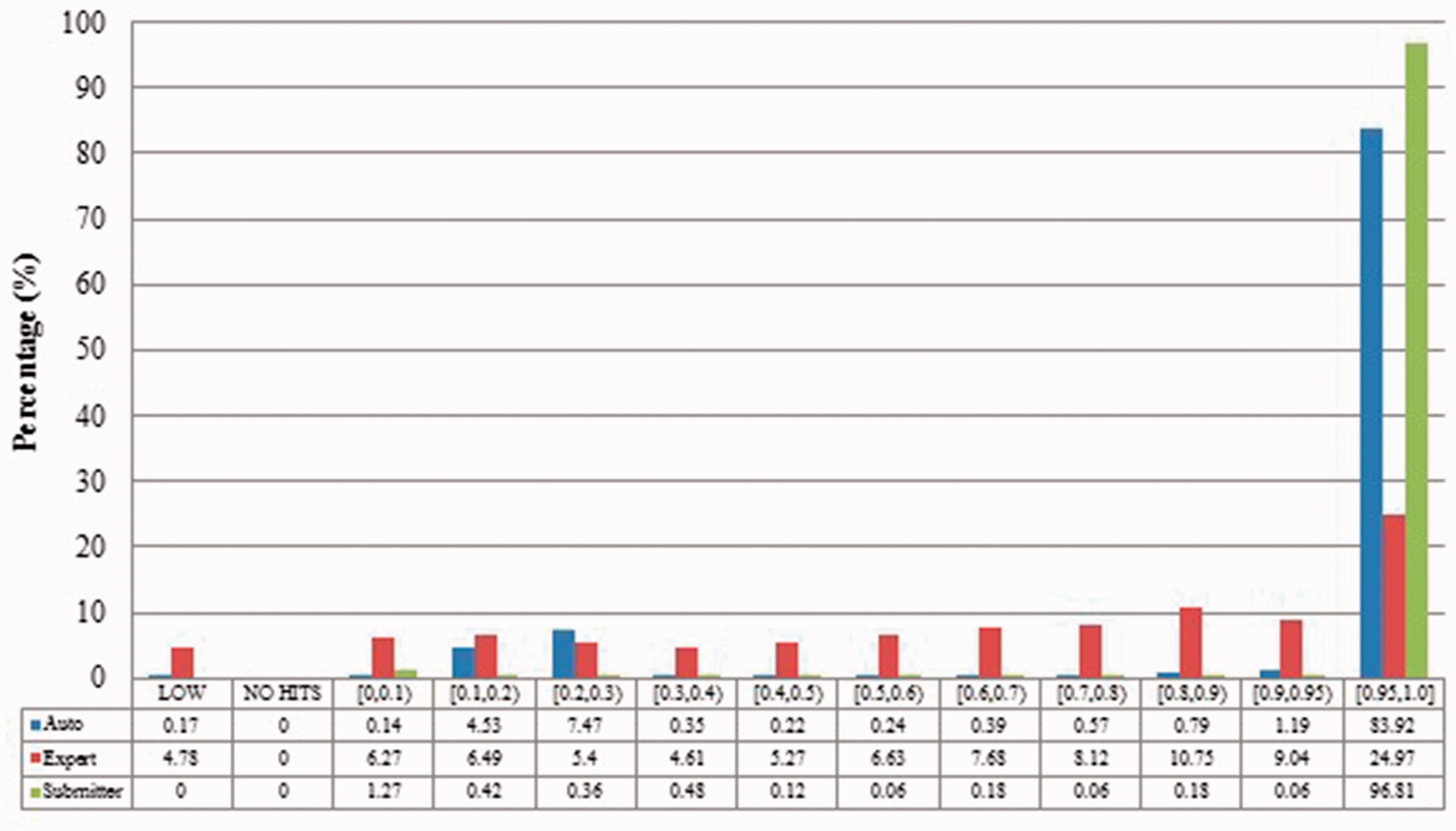 Database (Oxford), Volume 2023, , 2023, baw164, https://doi.org/10.1093/database/baw164
The content of this slide may be subject to copyright: please see the slide notes for details.
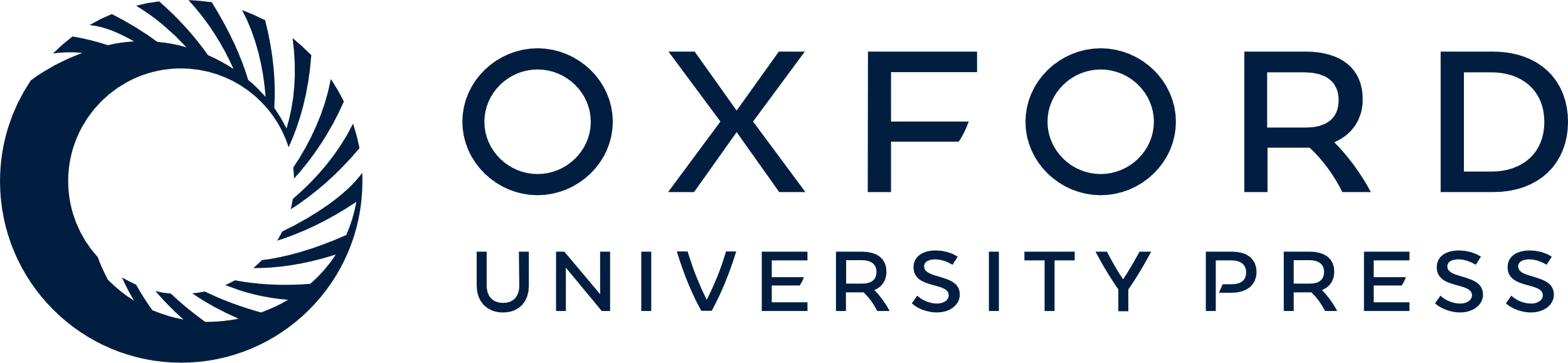 [Speaker Notes: Figure 4. Alignment proportion of duplicates from Xenopus laevis. LOW refers to similarity that is greater than the threshold or NO HITS based on BLAST output. Recall that we chose the parameters to produce reliable BLAST output.


Unless provided in the caption above, the following copyright applies to the content of this slide: © The Author(s) 2017. Published by Oxford University Press.This is an Open Access article distributed under the terms of the Creative Commons Attribution License (http://creativecommons.org/licenses/by/4.0/), which permits unrestricted reuse, distribution, and reproduction in any medium, provided the original work is properly cited.]
Figure 5 Local sequence identity of duplicates from Xenopus laevis in three benchmarks. The rest is the same as ...
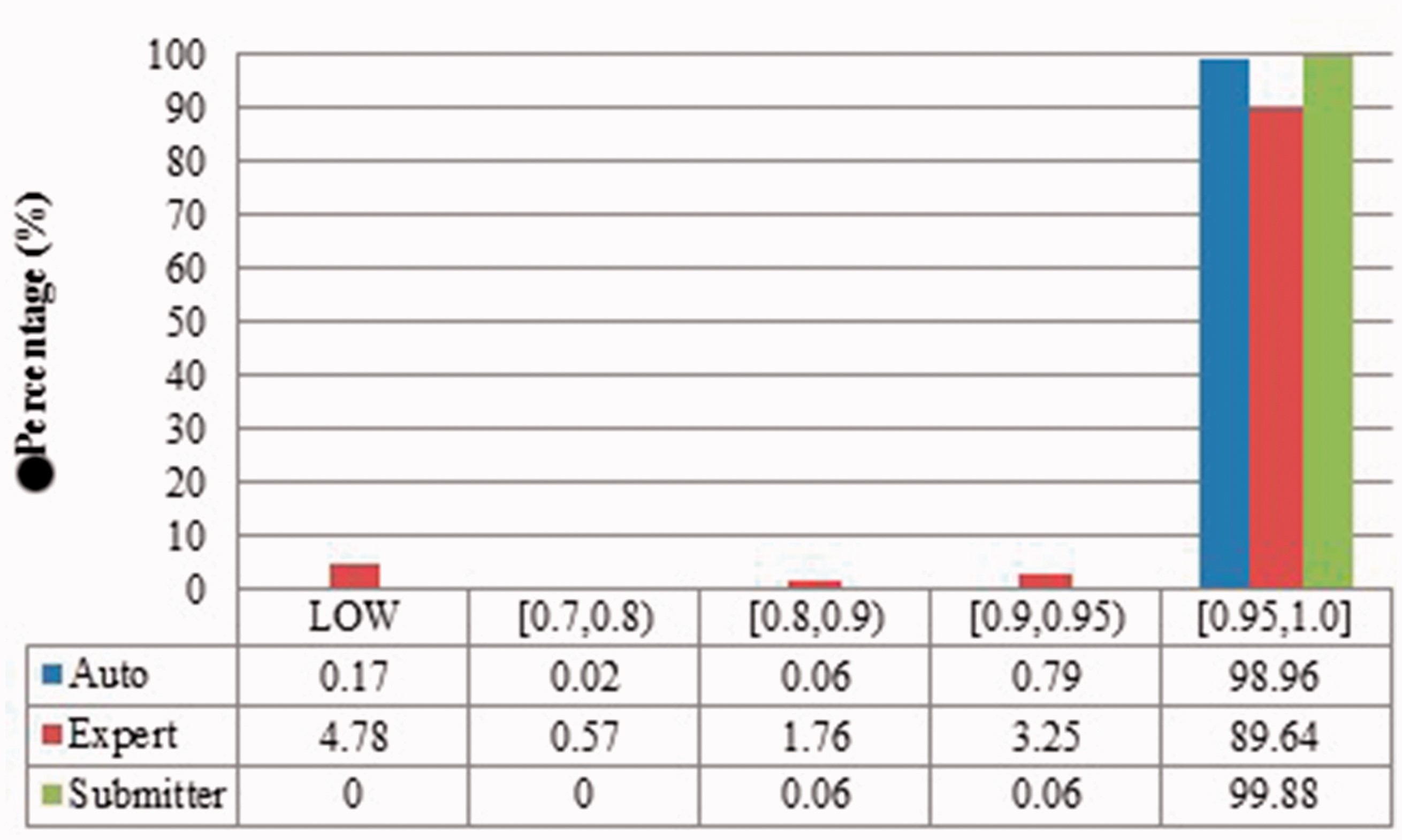 Database (Oxford), Volume 2023, , 2023, baw164, https://doi.org/10.1093/database/baw164
The content of this slide may be subject to copyright: please see the slide notes for details.
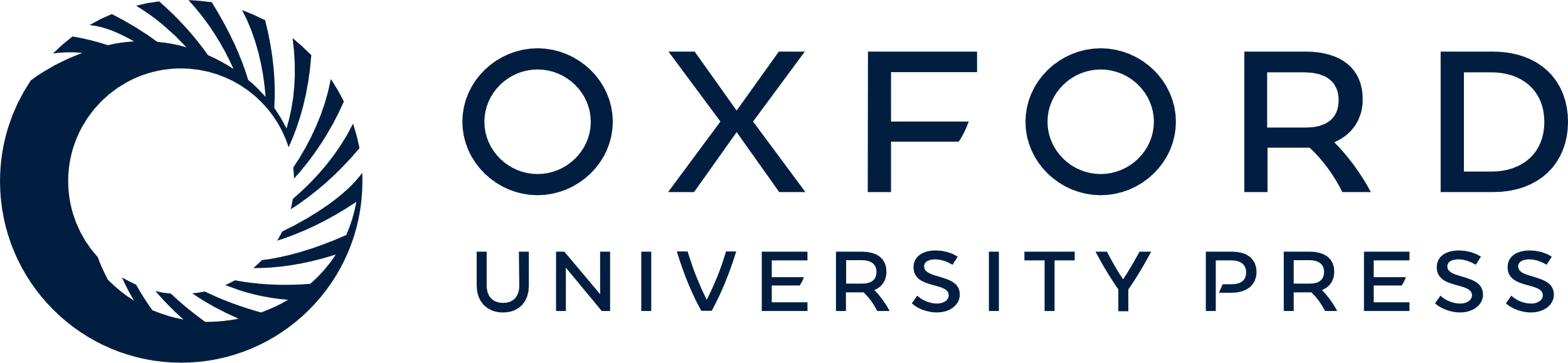 [Speaker Notes: Figure 5 Local sequence identity of duplicates from Xenopus laevis in three benchmarks. The rest is the same as above.


Unless provided in the caption above, the following copyright applies to the content of this slide: © The Author(s) 2017. Published by Oxford University Press.This is an Open Access article distributed under the terms of the Creative Commons Attribution License (http://creativecommons.org/licenses/by/4.0/), which permits unrestricted reuse, distribution, and reproduction in any medium, provided the original work is properly cited.]
Figure 6 Description similarity of duplicates from Zea mays in three benchmarks.
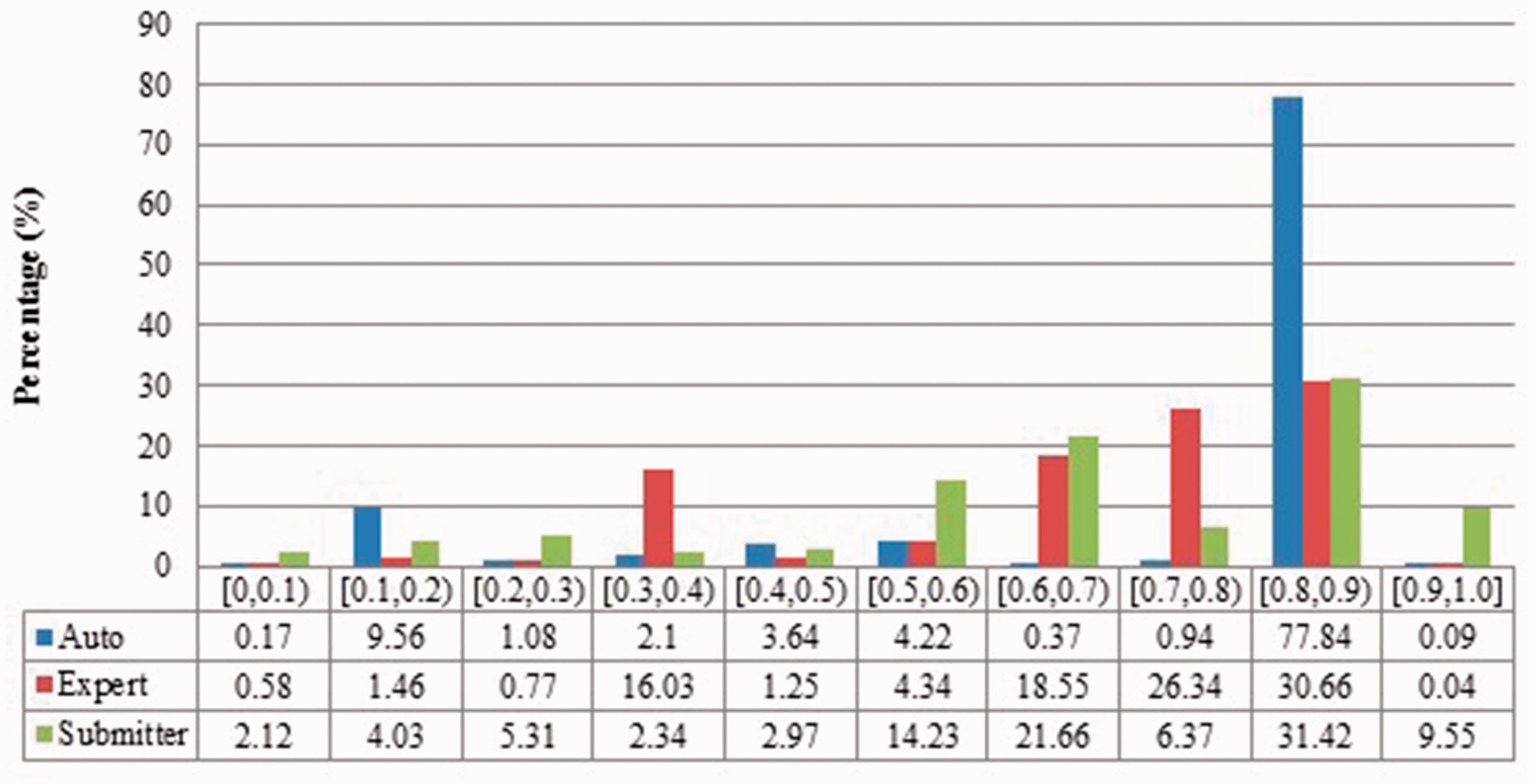 Database (Oxford), Volume 2023, , 2023, baw164, https://doi.org/10.1093/database/baw164
The content of this slide may be subject to copyright: please see the slide notes for details.
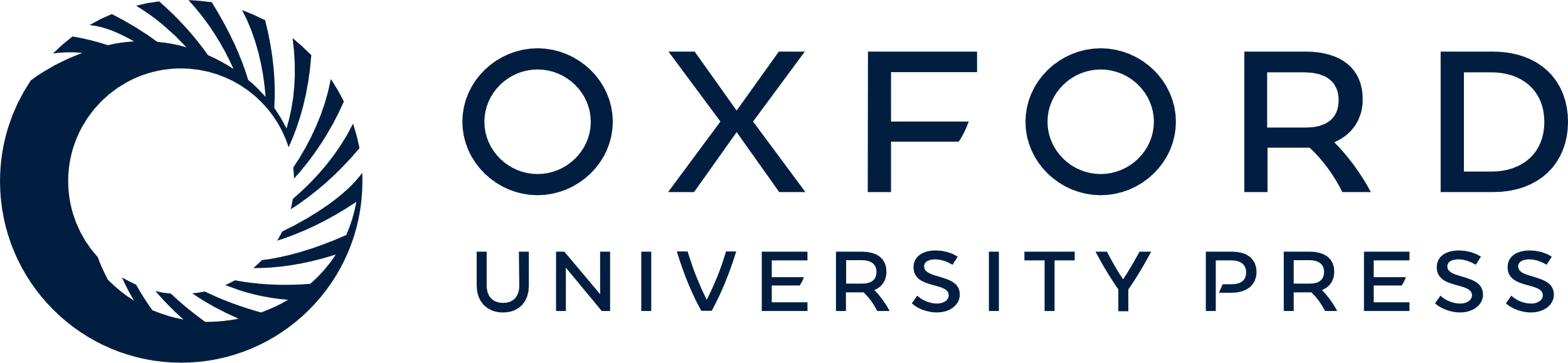 [Speaker Notes: Figure 6 Description similarity of duplicates from Zea mays in three benchmarks.


Unless provided in the caption above, the following copyright applies to the content of this slide: © The Author(s) 2017. Published by Oxford University Press.This is an Open Access article distributed under the terms of the Creative Commons Attribution License (http://creativecommons.org/licenses/by/4.0/), which permits unrestricted reuse, distribution, and reproduction in any medium, provided the original work is properly cited.]
Figure 7 Submitter similarity of duplicates from Zea mays in three benchmarks.
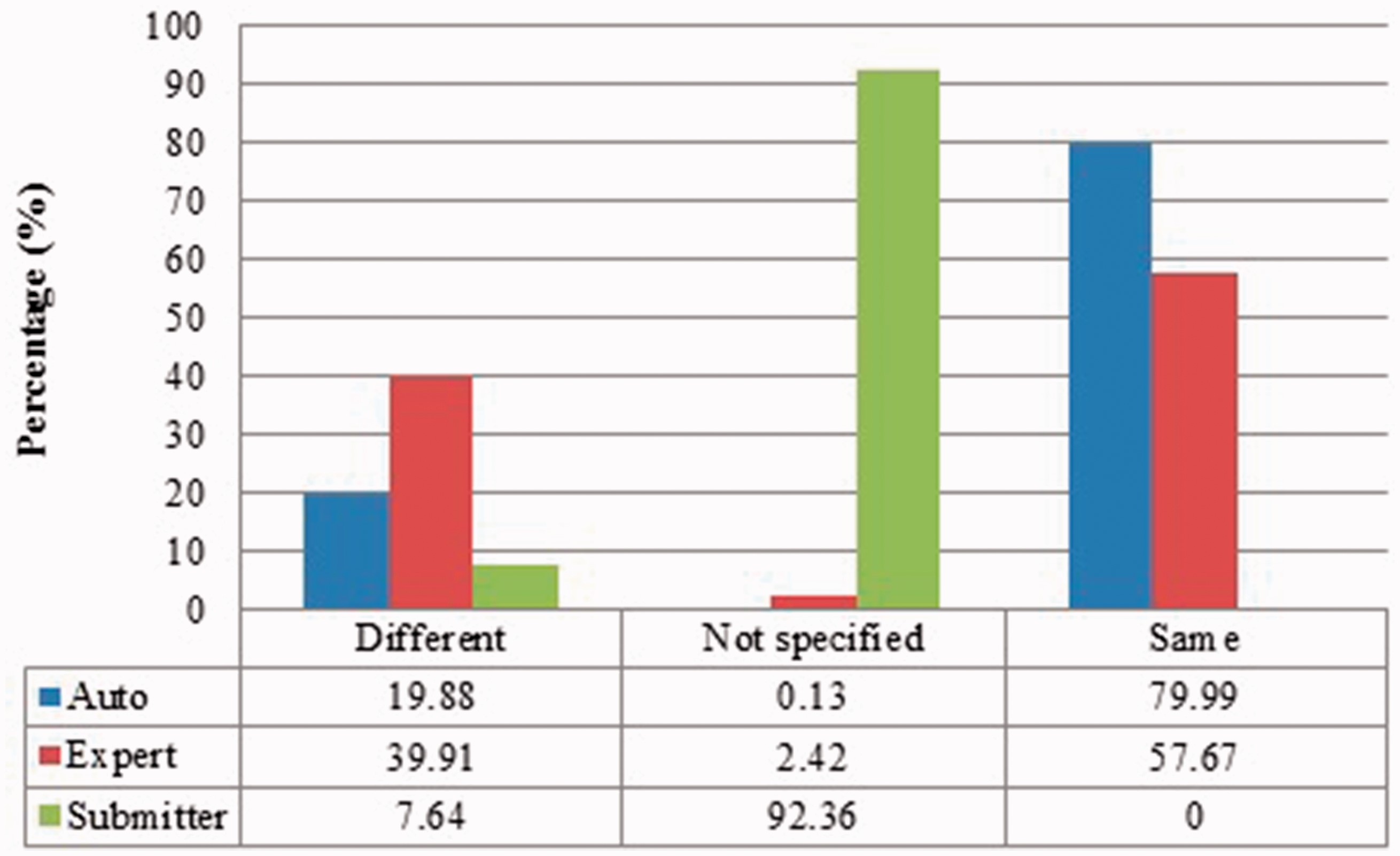 Database (Oxford), Volume 2023, , 2023, baw164, https://doi.org/10.1093/database/baw164
The content of this slide may be subject to copyright: please see the slide notes for details.
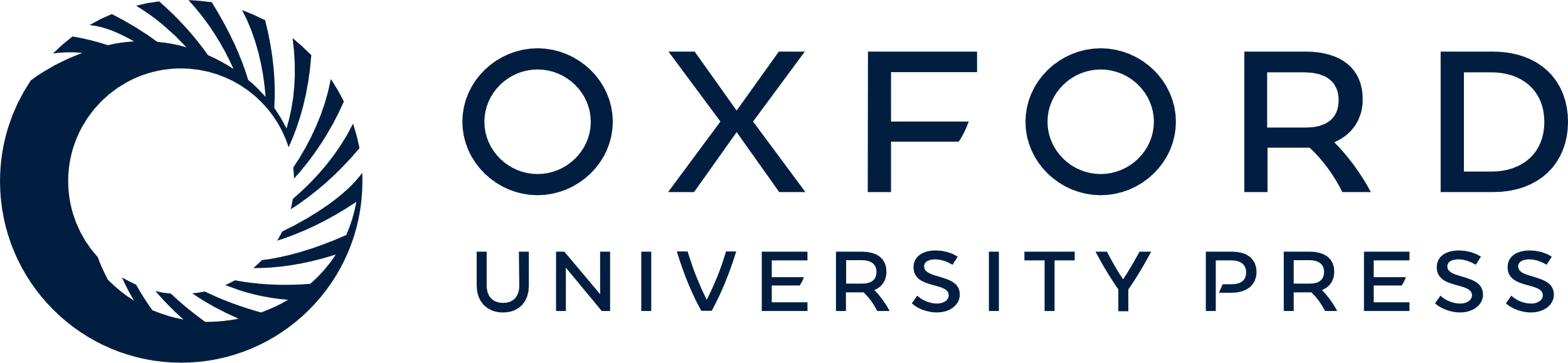 [Speaker Notes: Figure 7 Submitter similarity of duplicates from Zea mays in three benchmarks.


Unless provided in the caption above, the following copyright applies to the content of this slide: © The Author(s) 2017. Published by Oxford University Press.This is an Open Access article distributed under the terms of the Creative Commons Attribution License (http://creativecommons.org/licenses/by/4.0/), which permits unrestricted reuse, distribution, and reproduction in any medium, provided the original work is properly cited.]
Figure 8 Alignment proportion of duplicates from Zea mays in three benchmarks.
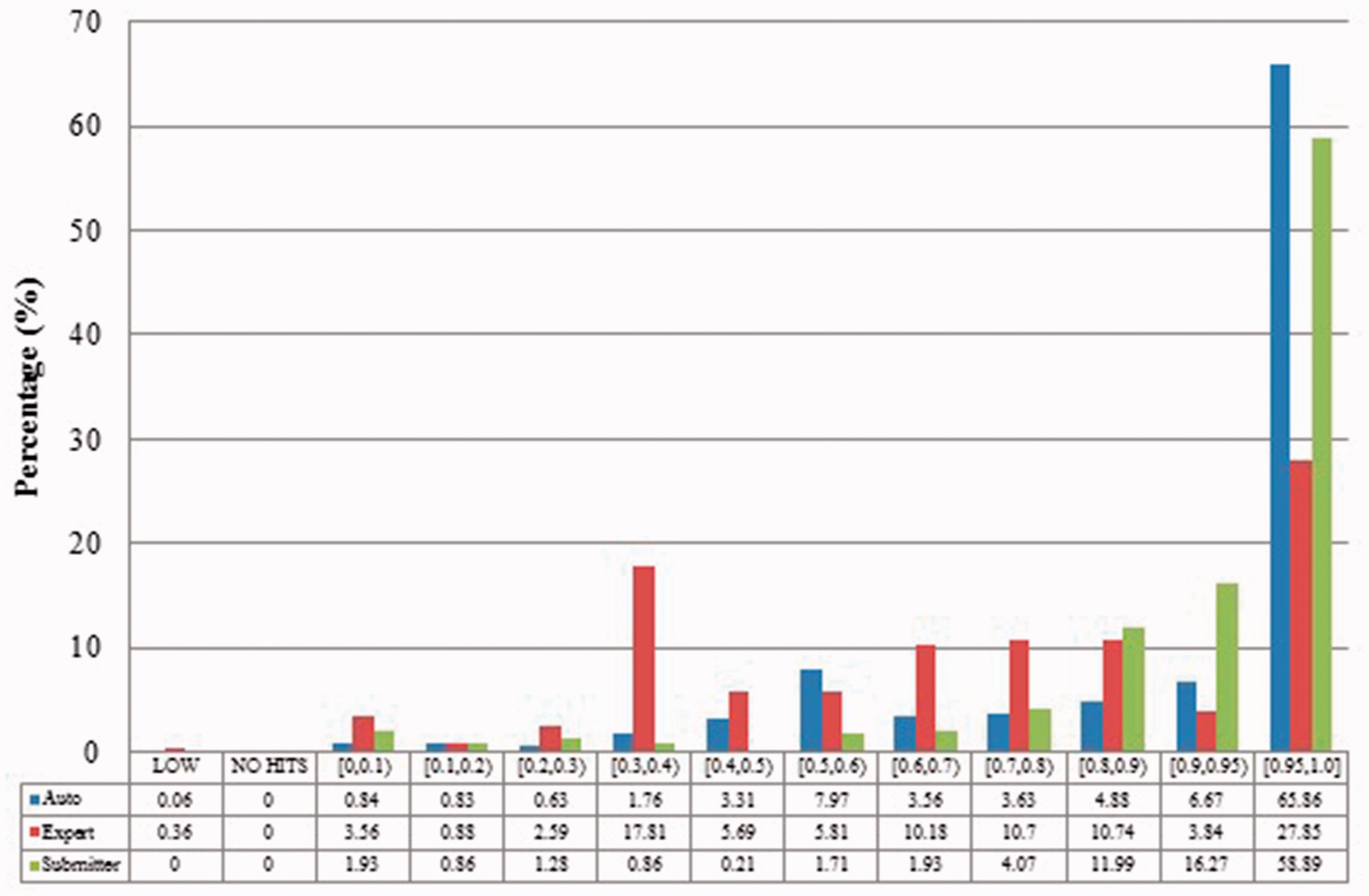 Database (Oxford), Volume 2023, , 2023, baw164, https://doi.org/10.1093/database/baw164
The content of this slide may be subject to copyright: please see the slide notes for details.
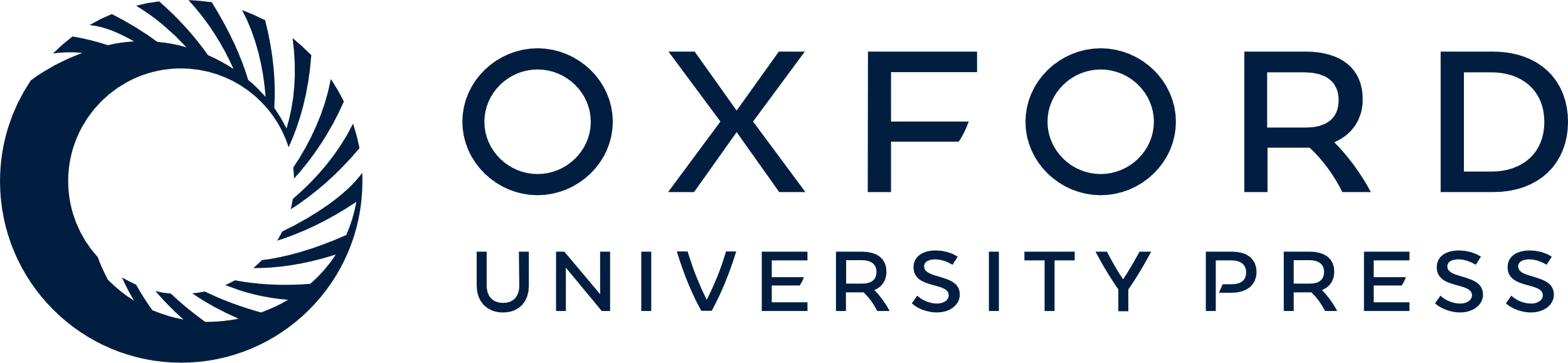 [Speaker Notes: Figure 8 Alignment proportion of duplicates from Zea mays in three benchmarks.


Unless provided in the caption above, the following copyright applies to the content of this slide: © The Author(s) 2017. Published by Oxford University Press.This is an Open Access article distributed under the terms of the Creative Commons Attribution License (http://creativecommons.org/licenses/by/4.0/), which permits unrestricted reuse, distribution, and reproduction in any medium, provided the original work is properly cited.]
Figure 9 Local sequence identity of duplicates from Zea mays in three benchmarks.
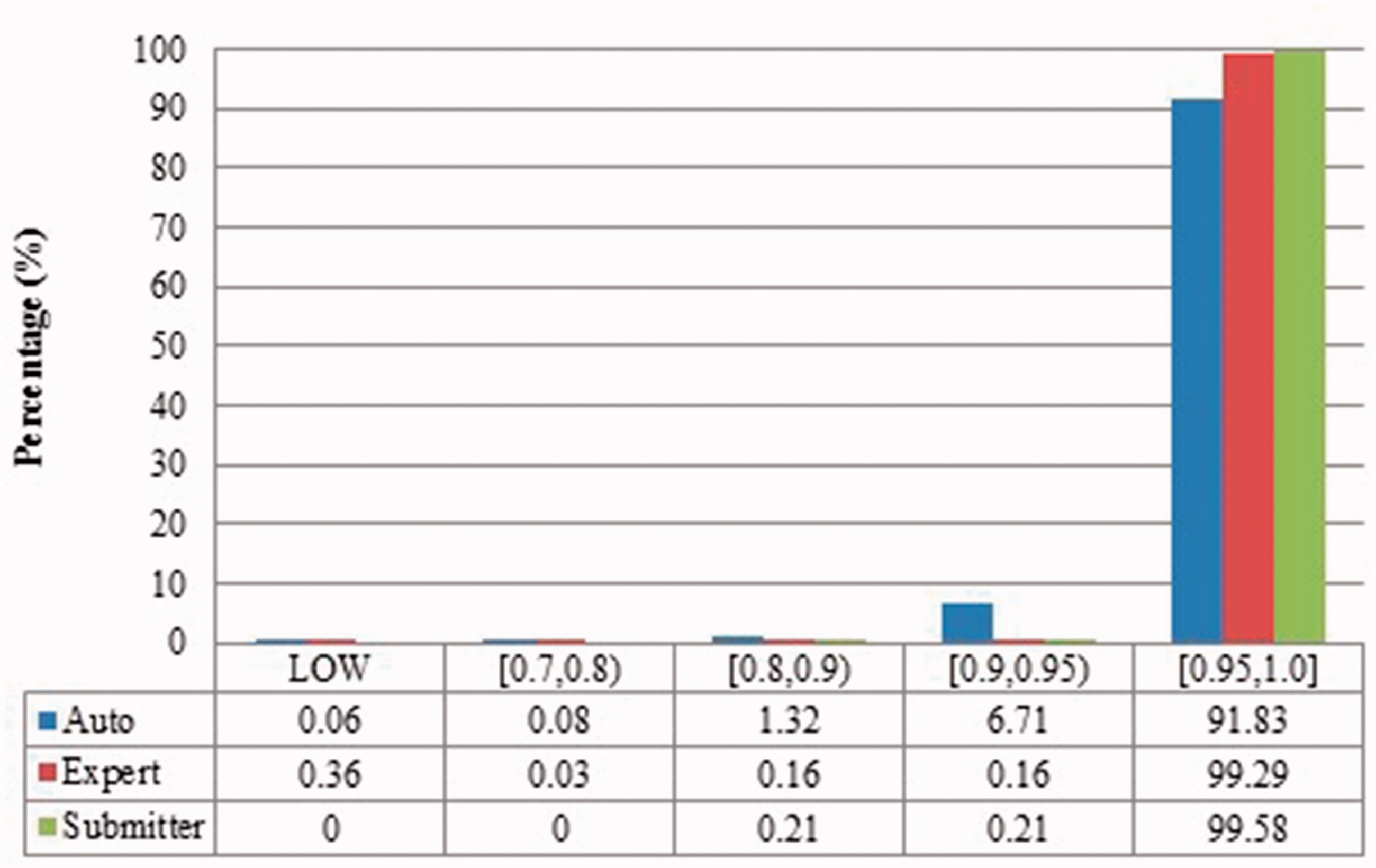 Database (Oxford), Volume 2023, , 2023, baw164, https://doi.org/10.1093/database/baw164
The content of this slide may be subject to copyright: please see the slide notes for details.
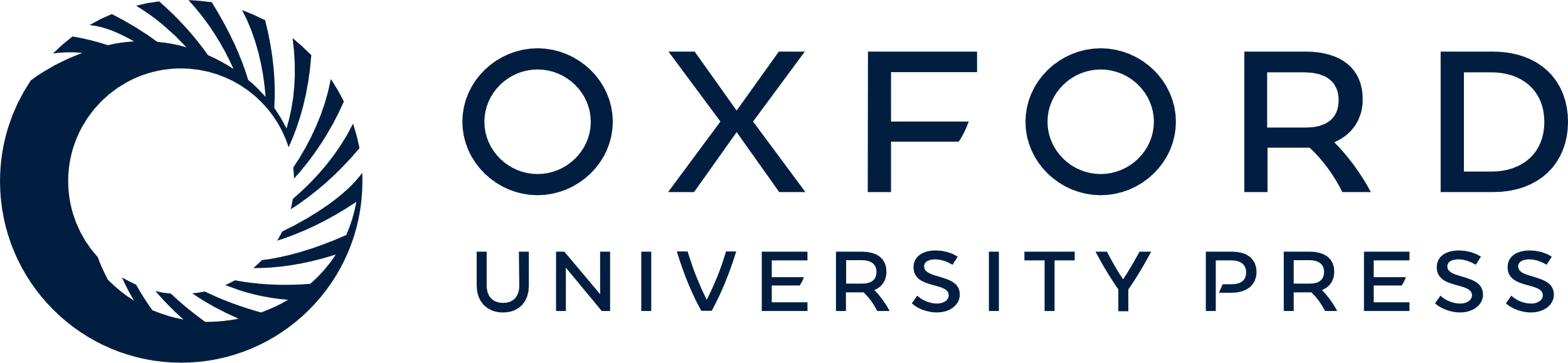 [Speaker Notes: Figure 9 Local sequence identity of duplicates from Zea mays in three benchmarks.


Unless provided in the caption above, the following copyright applies to the content of this slide: © The Author(s) 2017. Published by Oxford University Press.This is an Open Access article distributed under the terms of the Creative Commons Attribution License (http://creativecommons.org/licenses/by/4.0/), which permits unrestricted reuse, distribution, and reproduction in any medium, provided the original work is properly cited.]